حل المسائل (البحث عن نمط )
الهدف من الدرس
بعد أن تعرفنا على التمثيلات البيانية بالخطوط هيا بنا نتعرف معاً على البحث عن النمط
البحث عن نمط
البحث عن نمط
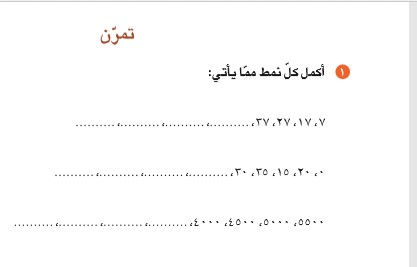 الإغلاق
وهكذا تلاميذي الأعزاء تبين لنا كيف نحل المسائل بإيجاد
النمط وكيف نحدد القاعدة الخاصة بكل نمط
أرجو أن تكونوا قد استفدتم بالتوفيق والنجاح